SAE Informatique
Objectifs :
Comprendre
Comprendre le fonctionnement d’un ordinateur
Formuler
Formuler un problème et les étapes pour le résoudre
Concevoir
Concevoir, sous la forme d’algorithme une solution
coder
Coder la solution dans un langage de programmation
CPS - définition
Un ensemble « capteur-actionneur » est appelé CPS si il est doté d’une capacité de raisonnement.

Il trouve sa place dans l’industrie 4.0, la conduite autonome, l’IoT, etc.
3
CPS - définition
4
CPS - définition
Un ensemble « capteur-actionneur » est appelé CPS si il est doté d’une capacité de raisonnement :
Thermostat  : Mesure de la température -> adaptation à la consigne
Co-bot : Surveillance de l’humain -> adaptation de la vitesse d’exécution
Voiture : Surveillance de l’environnement -> adaptation de la vitesse
Etc.
5
CPS - définition
De manière générale:
The challenges, approaches, and used techniques of CPS for manufacturing in Industry 4.0: a literature review
Baudouin Dafflon, Nejib Moalla & Yacine Ouzrout
6
Objectif de la SAE
En fonction du sujet:
Choisir et justifier le ou les capteurs et actionneurs nécessaires
Définir et justifier les 5 blocs de la prise de décision:
Quelles données sont a collecter
Quels traitement je fais sur les données
Quelle action je choisi
Comment je l’applique a l’aide de mon actionneur
Comment j’évalue mon action ?
7
Exemple :
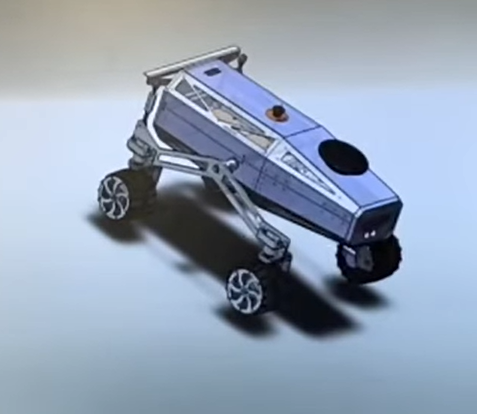 Automatiser les déplacements du rover « GMP2021 ».

Objectif : le rover doit être capable de se déplacer vers une source de bruit.
Exemple :
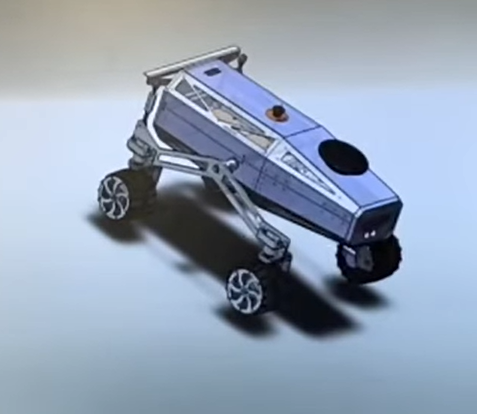 Capteurs possibles ?
Micro 
Micro directionnel
sonomètre 
Webcam
Exemple :
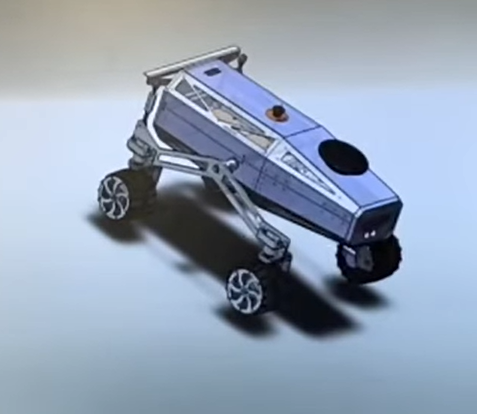 Capteurs possibles ?
Micro 
Micro directionnel
sonomètre 
Webcam

Cout faible
Données fiables
Permet de répondre facilement au problème
Exemple :
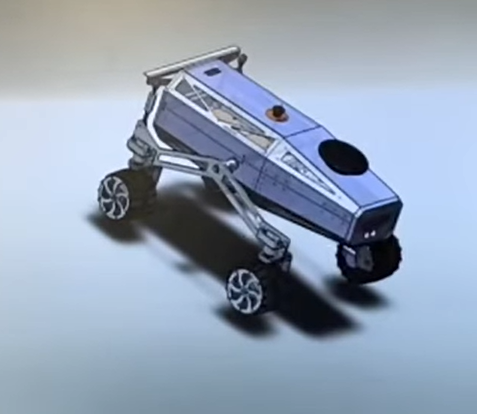 6 micros seront utilisées :
1 sur chaque face du rover

Le rover pourra capter des sons dans toutes les directions

Le capteur sera un capteur sonore GT1146
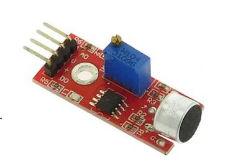 Exemple :
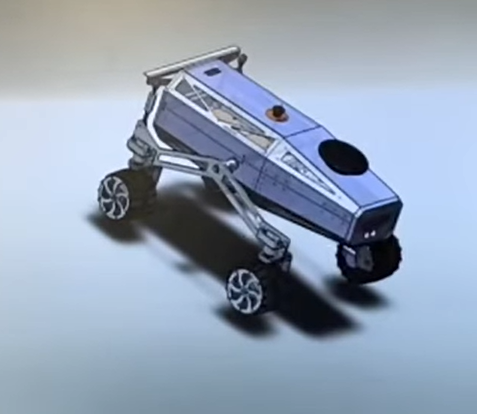 Actionneur possibles ?
Le rover est déjà équipé de servomoteur qui seront utilisés pour Controller la direction
Exemple :
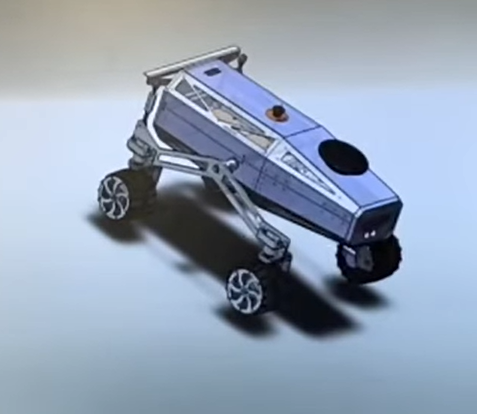 Quelles données sont a collecter?
Le capteur est un capteur analogique. 
Les données collecter sont les intensités de sons comprises entre 0. (silence) et 1.(capteur saturé)
Exemple :
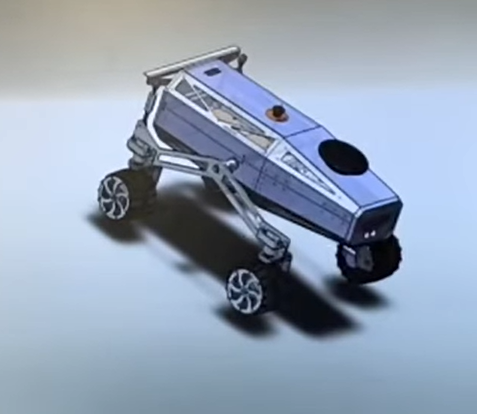 Quels traitement je fais sur les données.
Filtre passe-haut. Le seuil est issus d’une calibration 
Une moyenne glissante sur 5s est faite pour éviter les changements de direction trop brusque
Exemple :
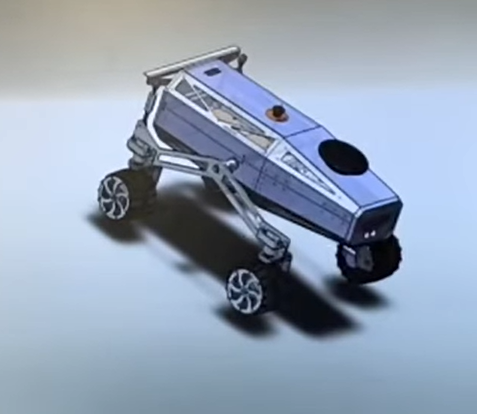 Quelle action je choisi?
Je calcul l’angle entre le vecteur de direction du rover et le vecteur de direction du micro recevant le plus de bruit
Exemple :
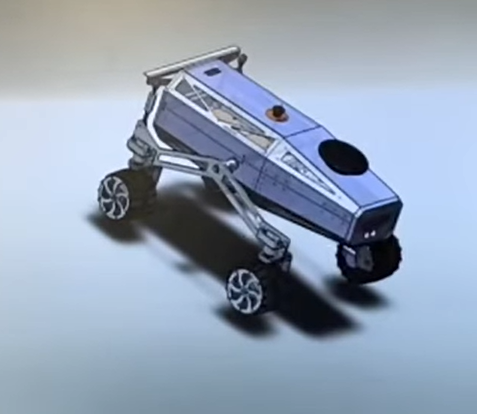 Comment je l’applique a l’aide de mon actionneur

Je tourne le rover de l’angle désiré en modifiant la valeur des servomoteurs
Exemple :
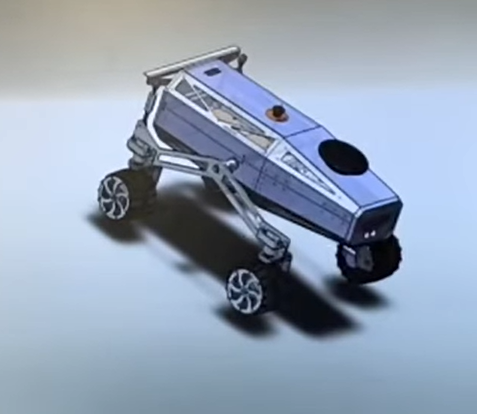 Comment j’évalue mon action ?
Le micro de la face avant doit être celui qui reçoit le plus du bruit